小蚂蚁搬米粒
小蚂蚁搬米粒
苏教版《音乐》第一册第七单元《唱游森林》

武进区崔桥小学   郑晓红
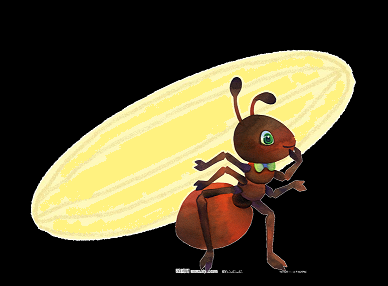 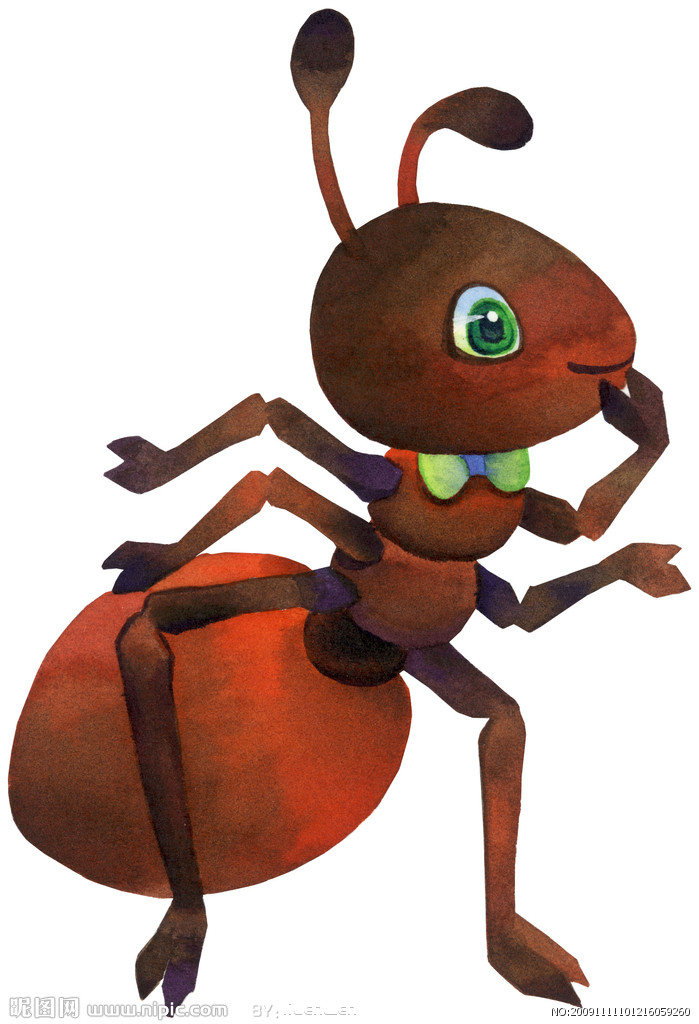 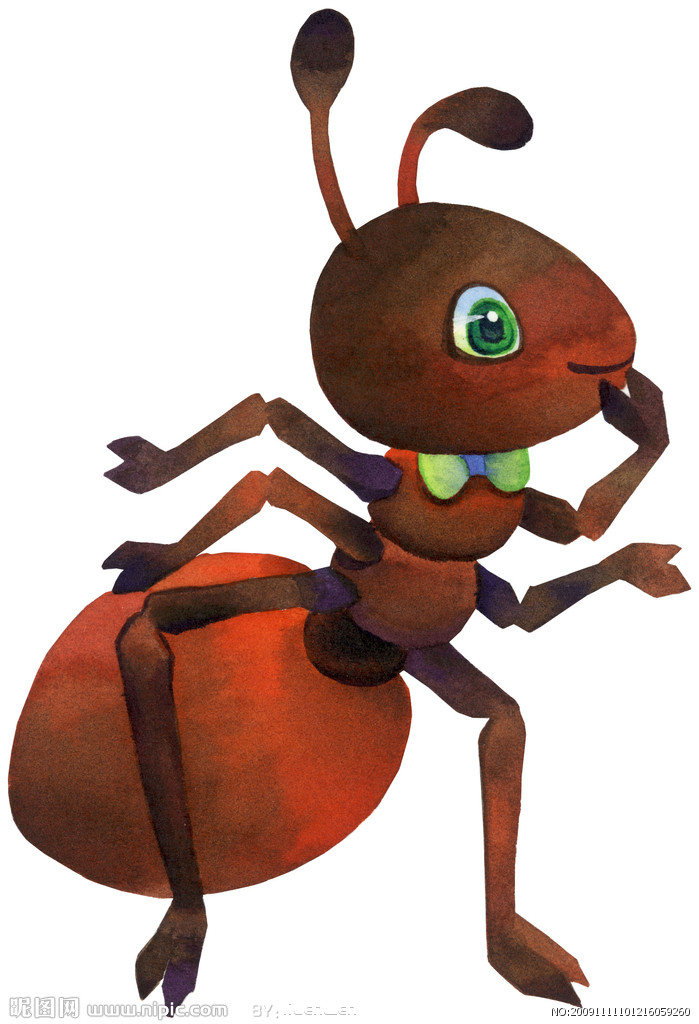 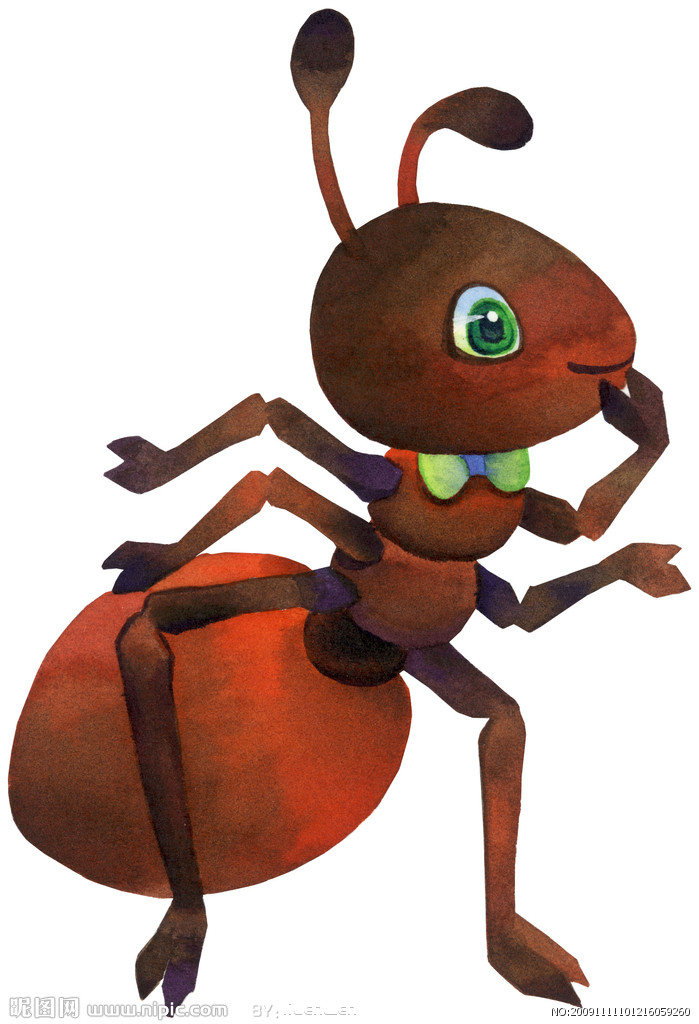 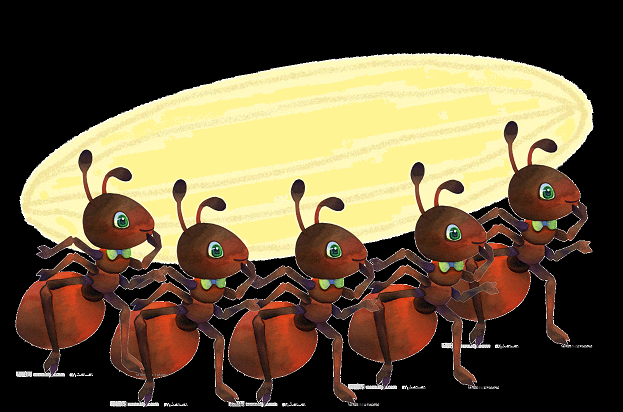 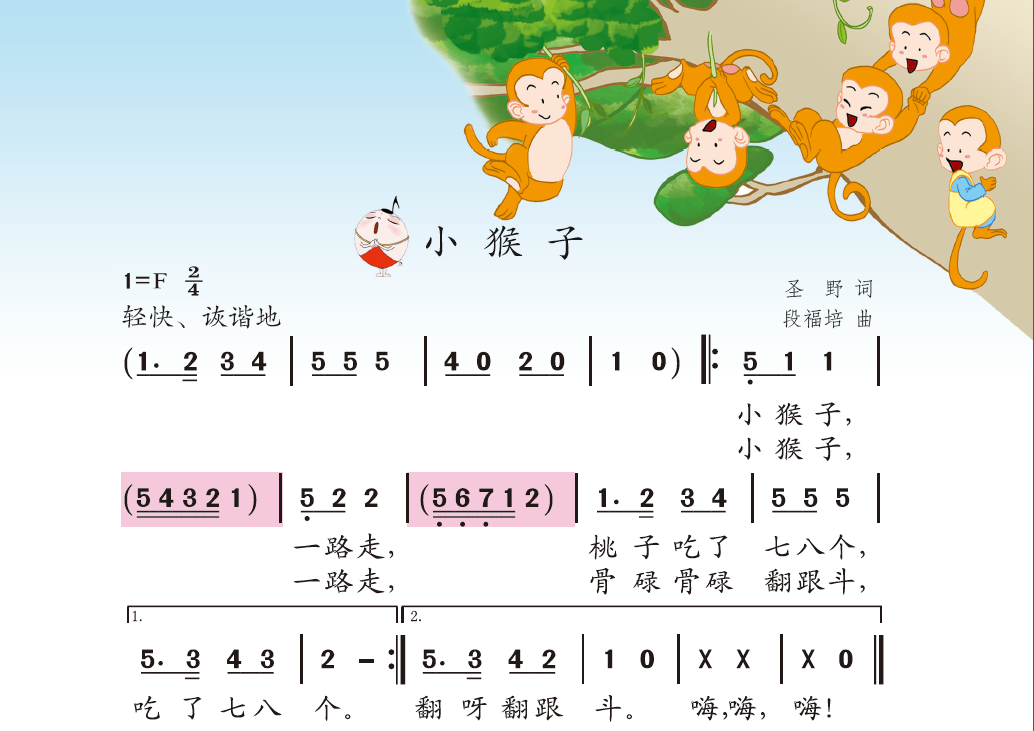 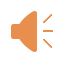 1. 4/4   X X  X  X X  X
           titi  ta  titi  ta
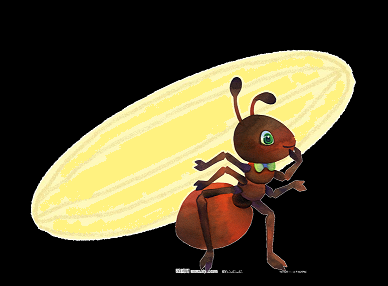 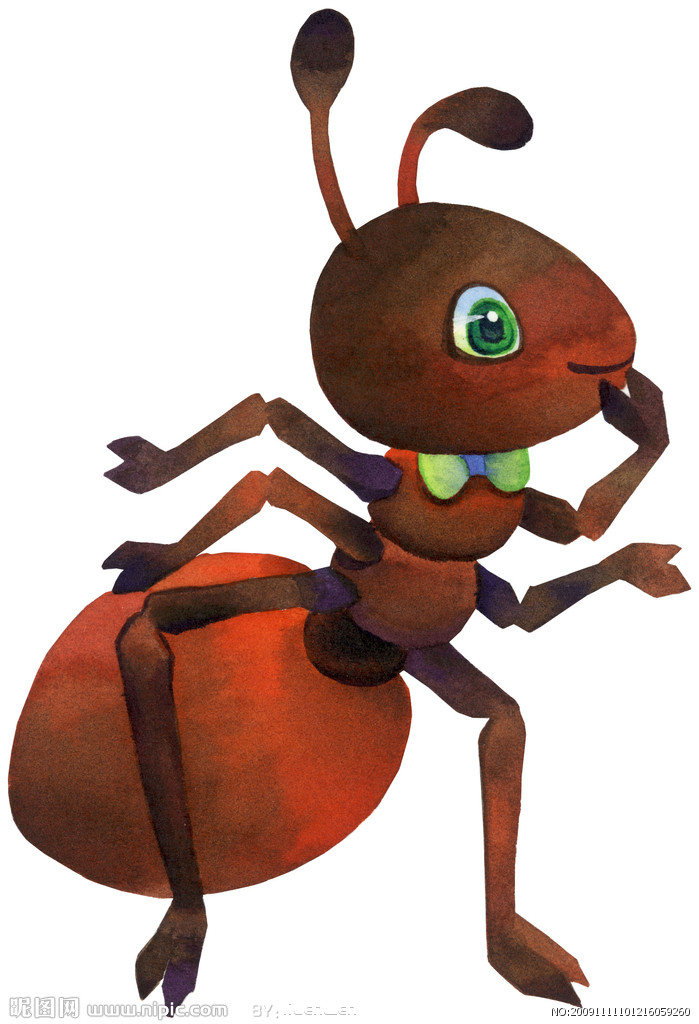 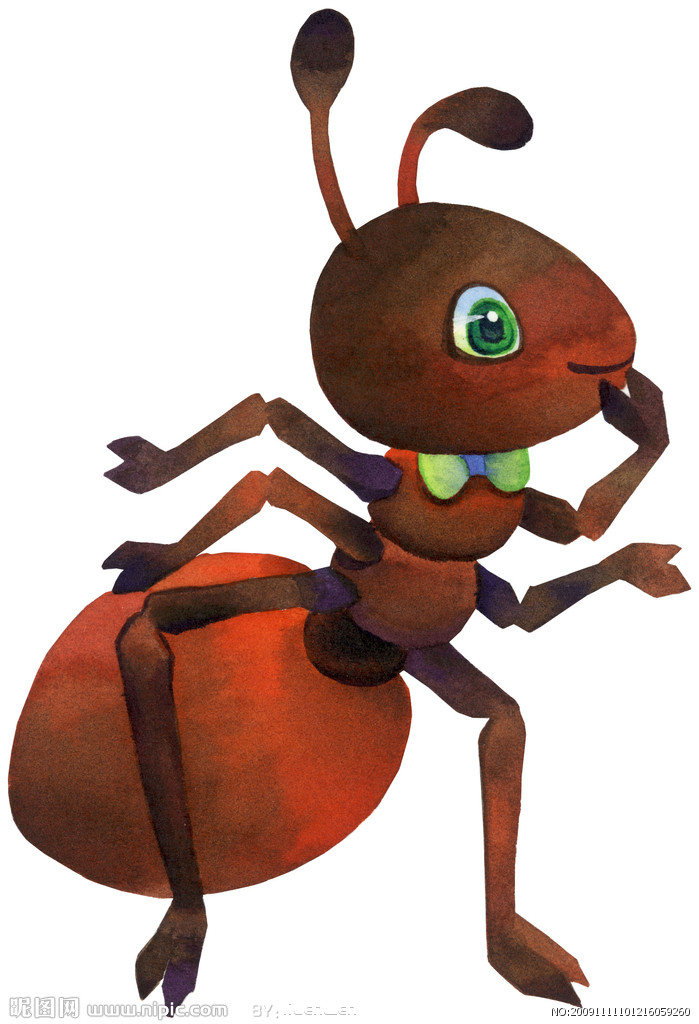 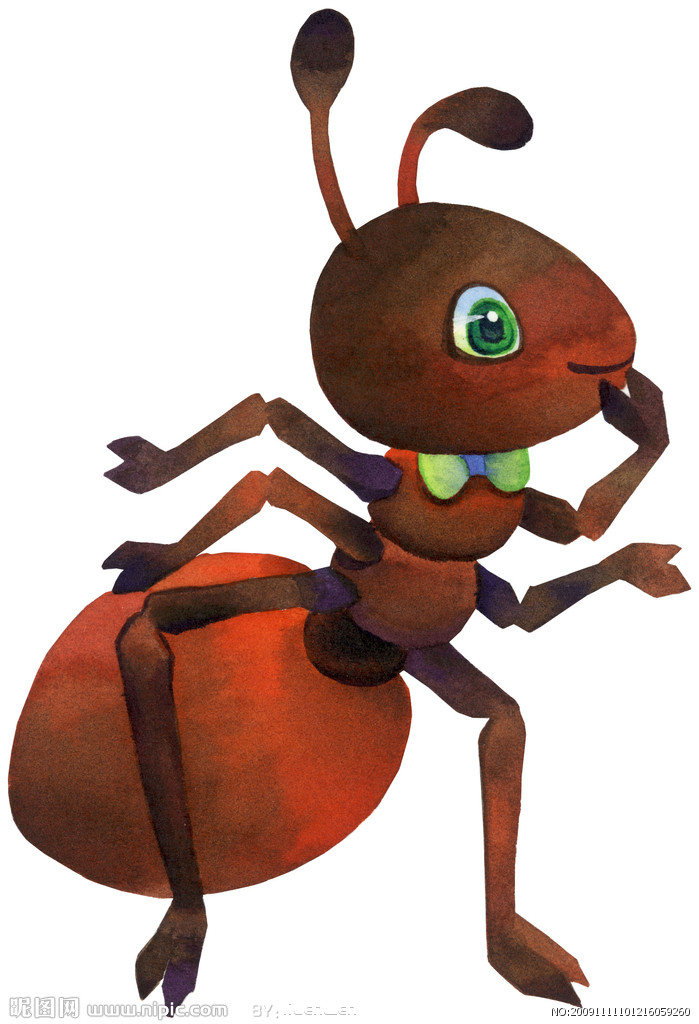 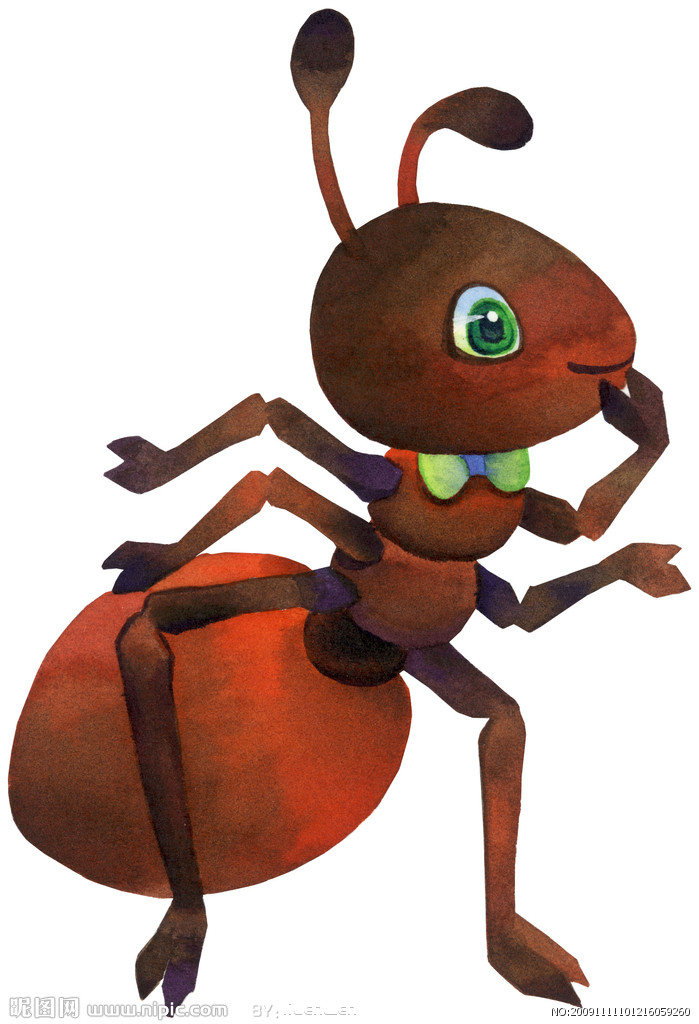 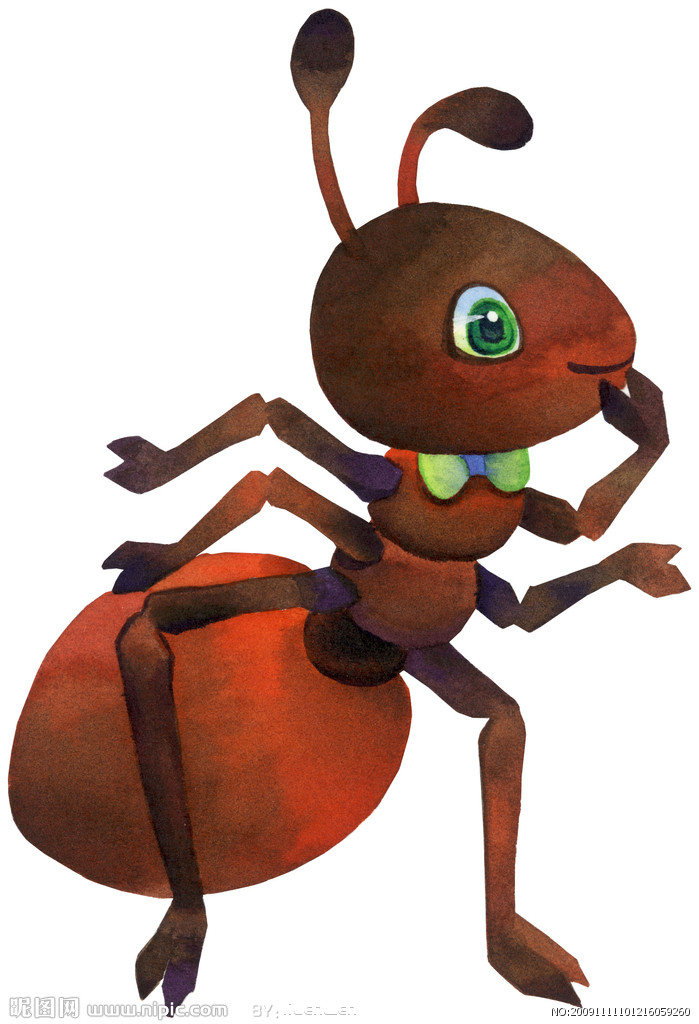 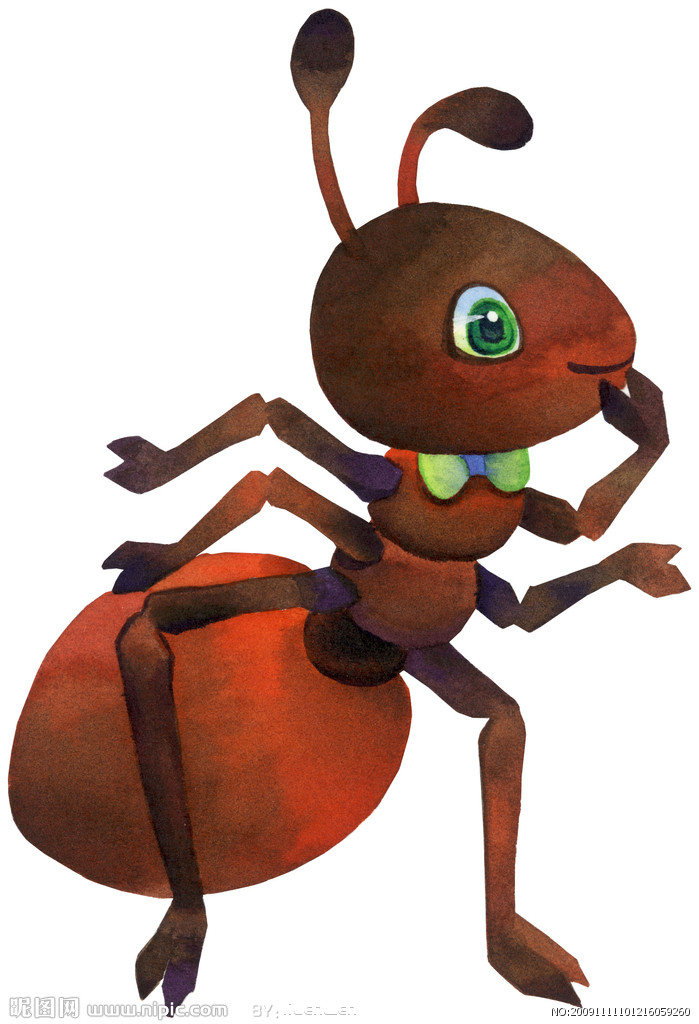 2. 4/4  X X  X X  X X  X
          titi  titi   titi  ta
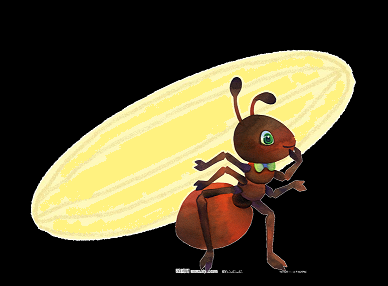 4/4   X X  X  X X  X |
         titi  ta  titi  ta
X X X X  X X  X ||
        titi titi  titi  ta
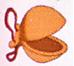 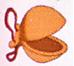 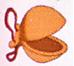 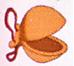 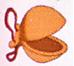 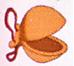 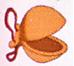 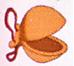 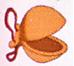 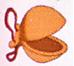 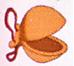 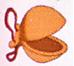 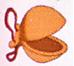 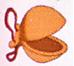 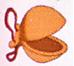 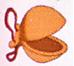 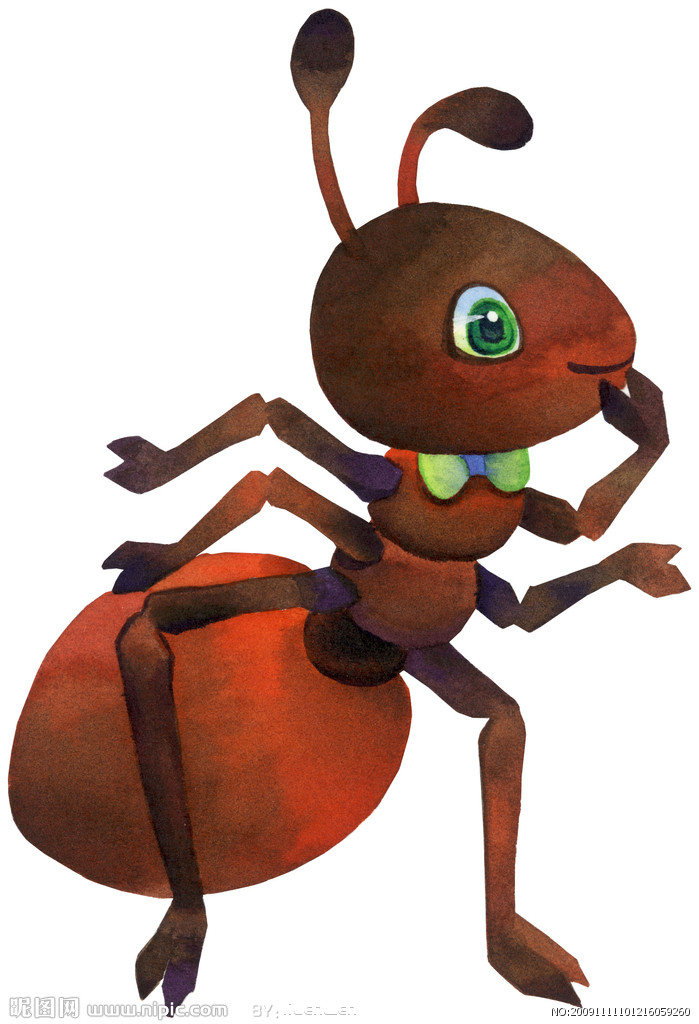 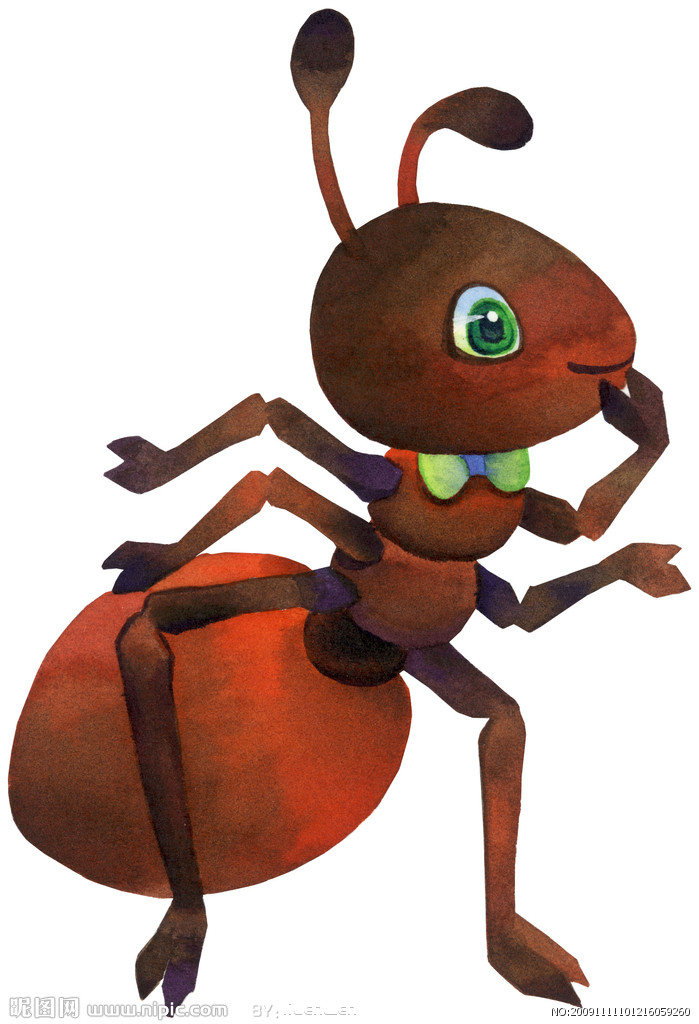 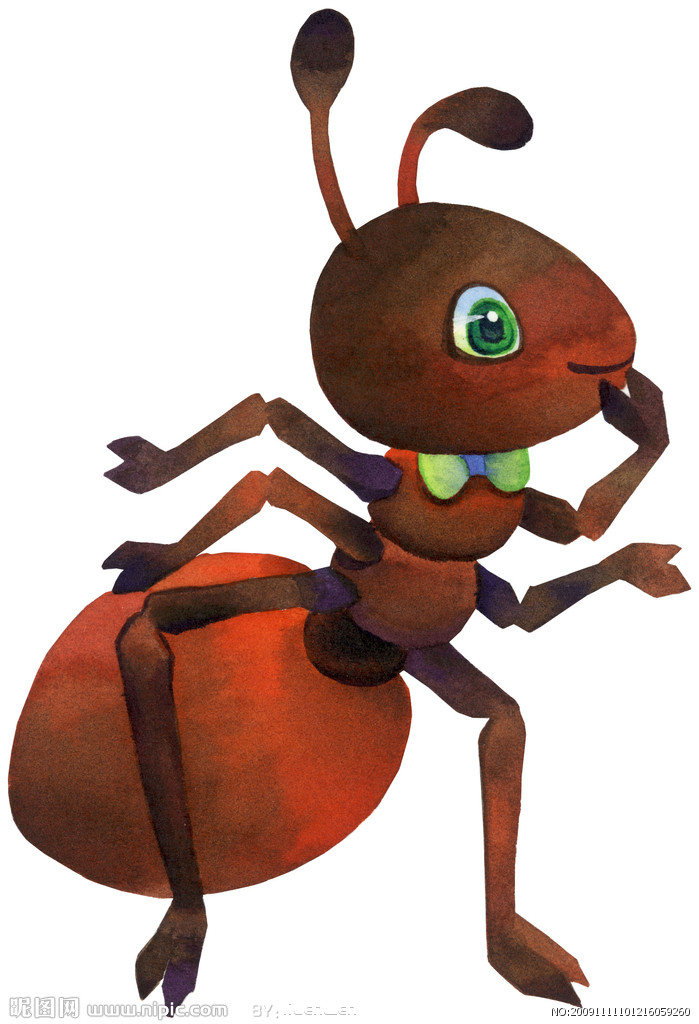 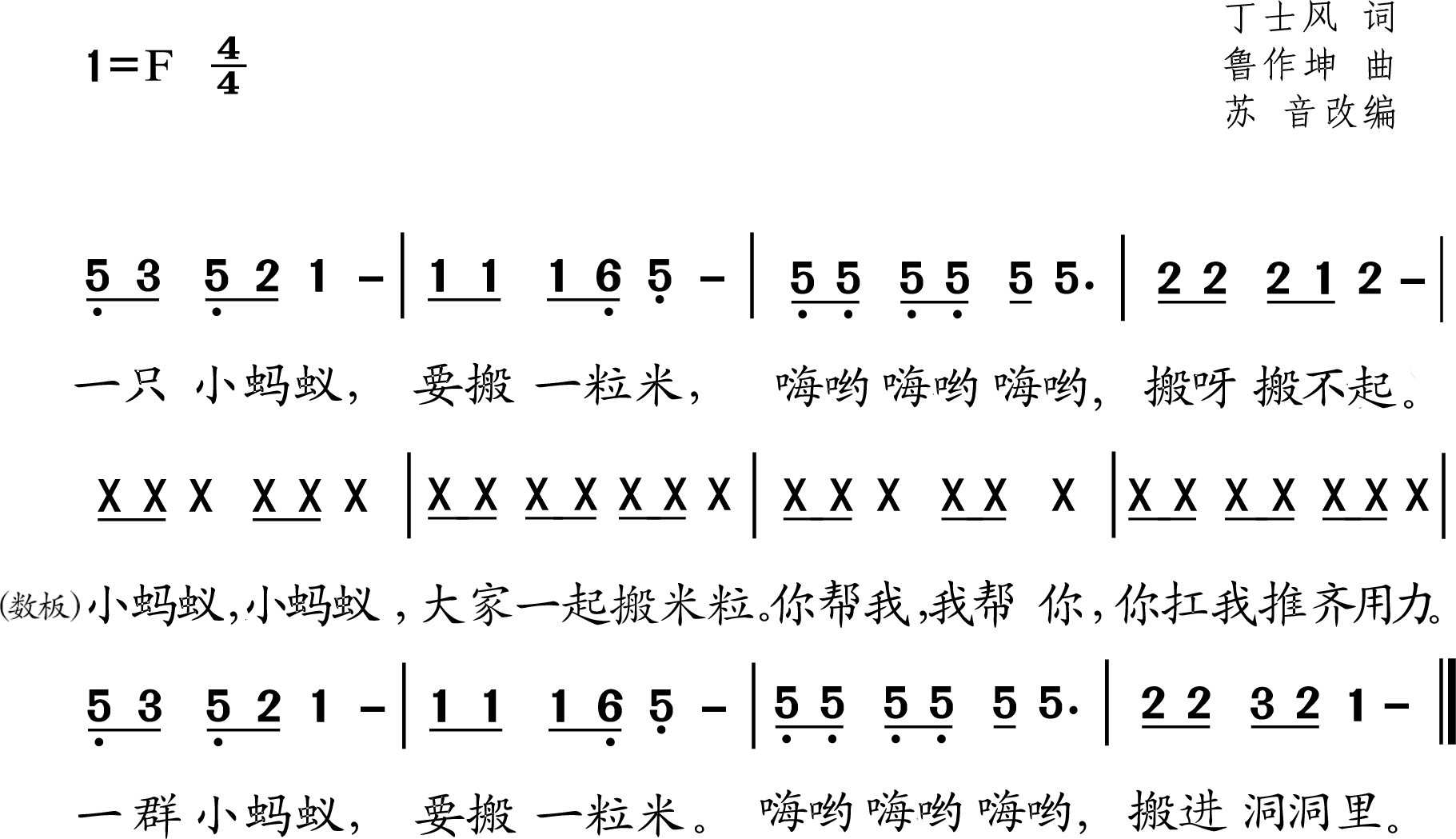 káng
tuī
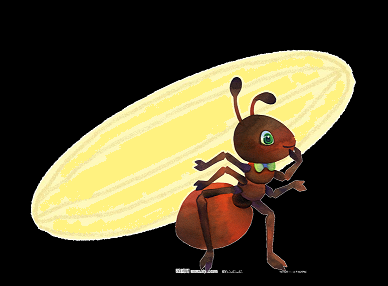 嗨哟嗨哟嗨哟
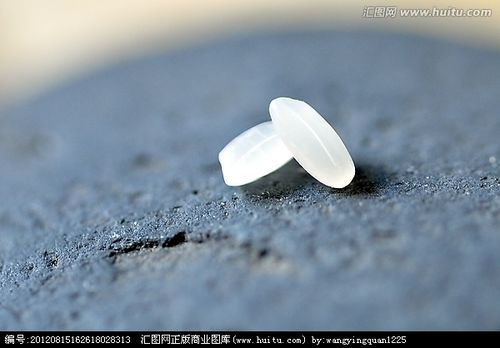 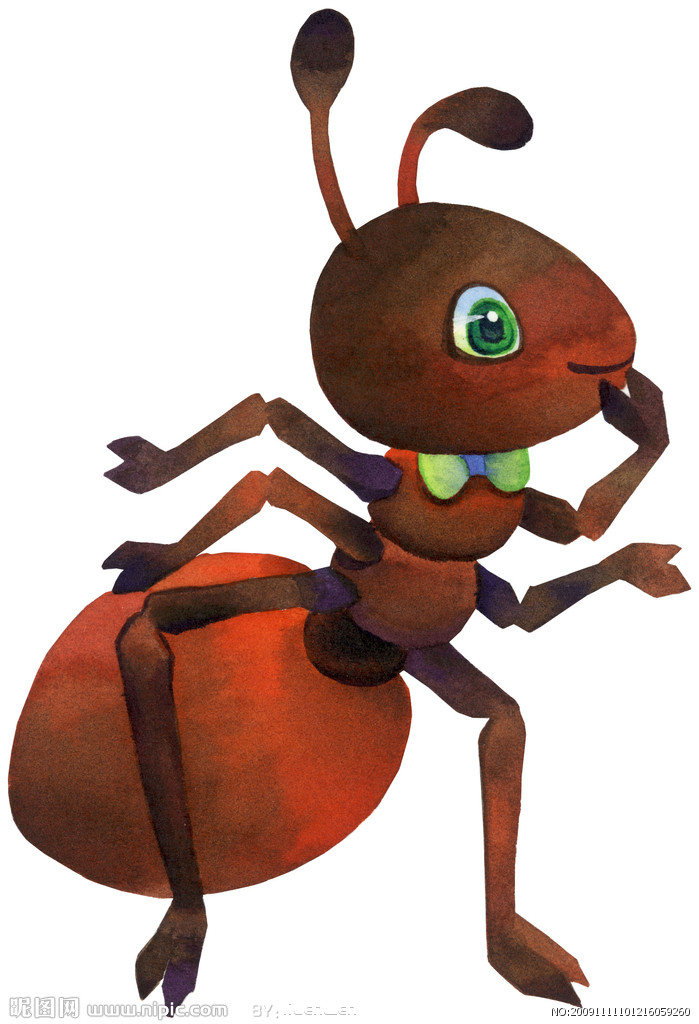 嗨
嗨
嗨
嗨
哟
哟
哟
哟
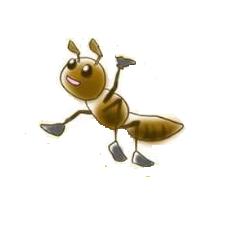 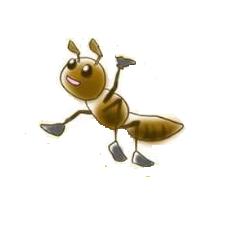 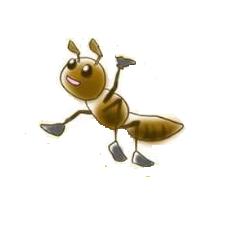 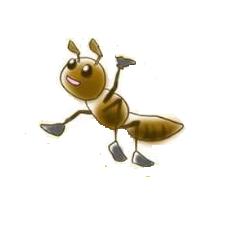 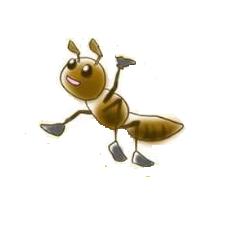 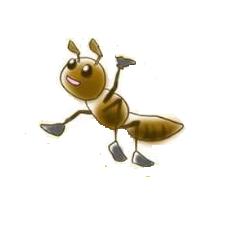 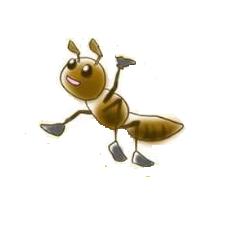 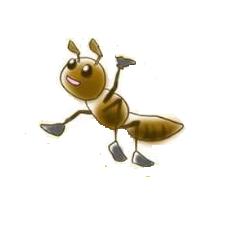 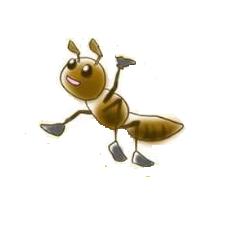 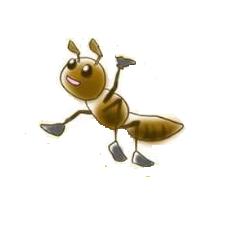 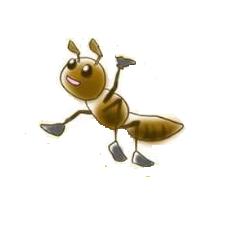 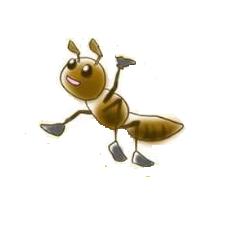 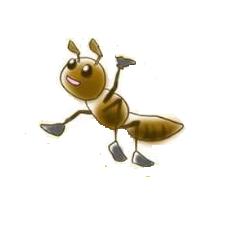 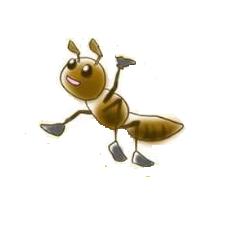 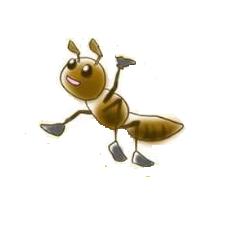 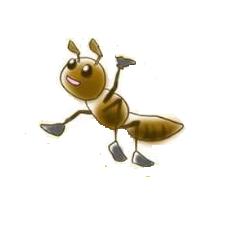 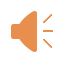 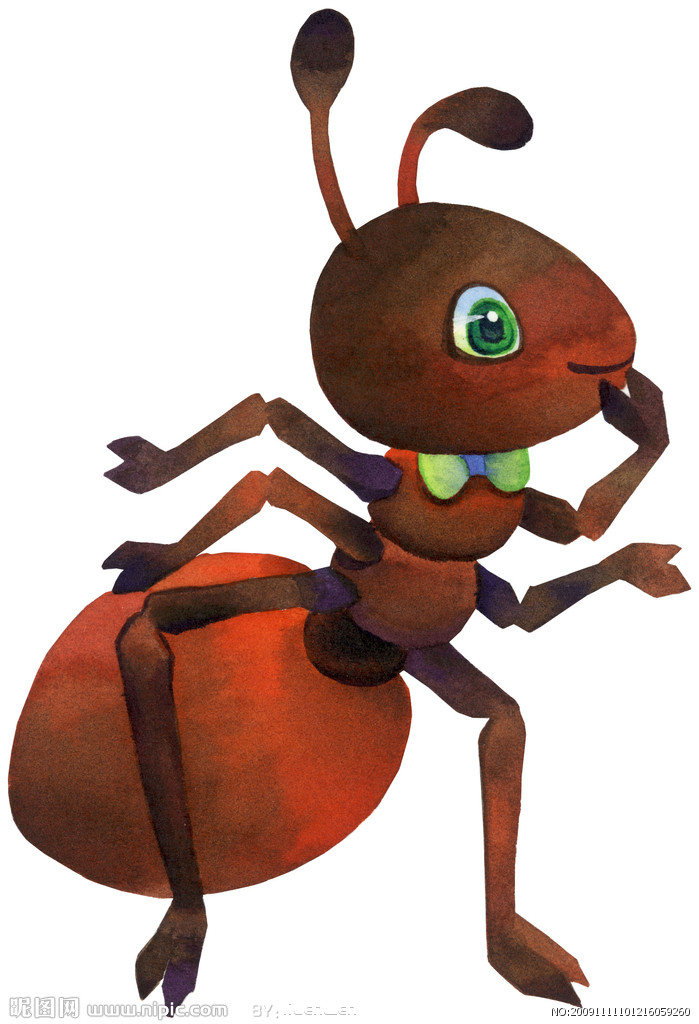 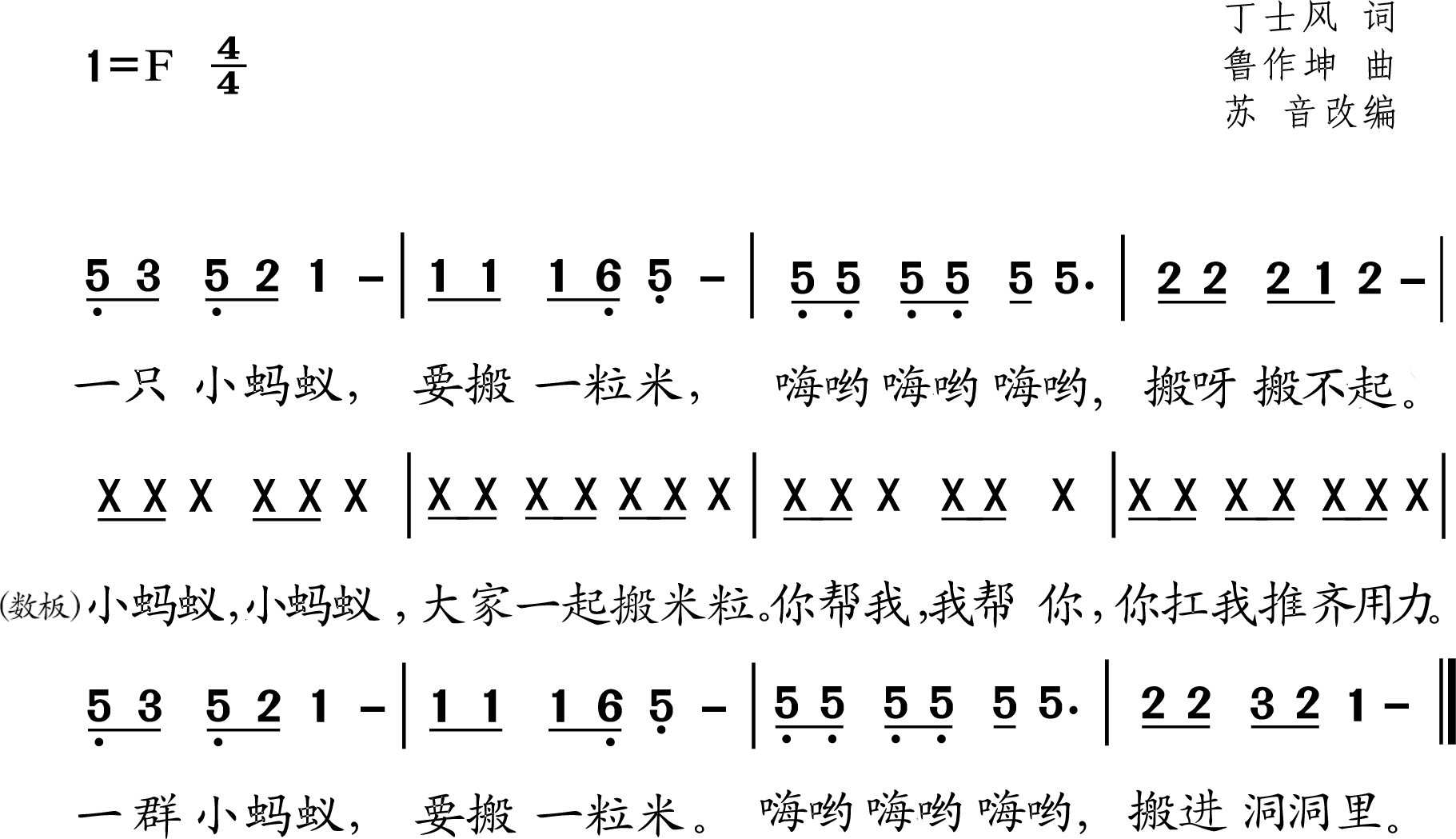 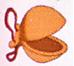 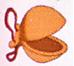 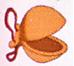 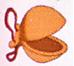 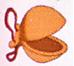 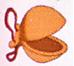 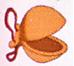 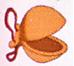 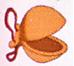 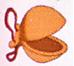 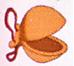 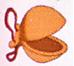 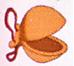 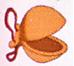 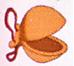 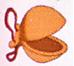 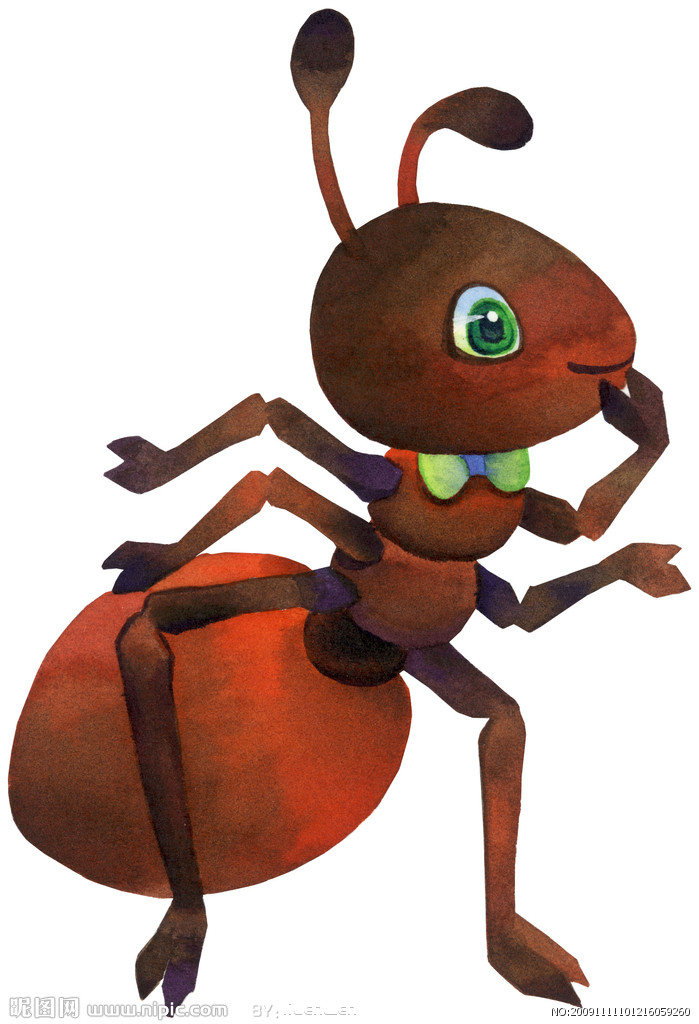 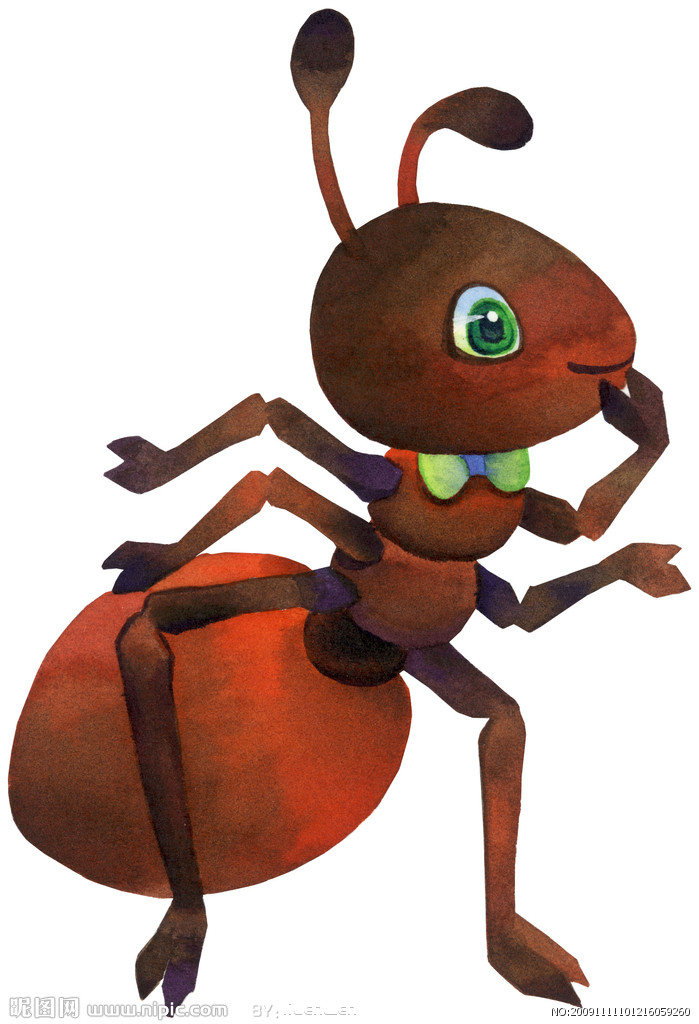 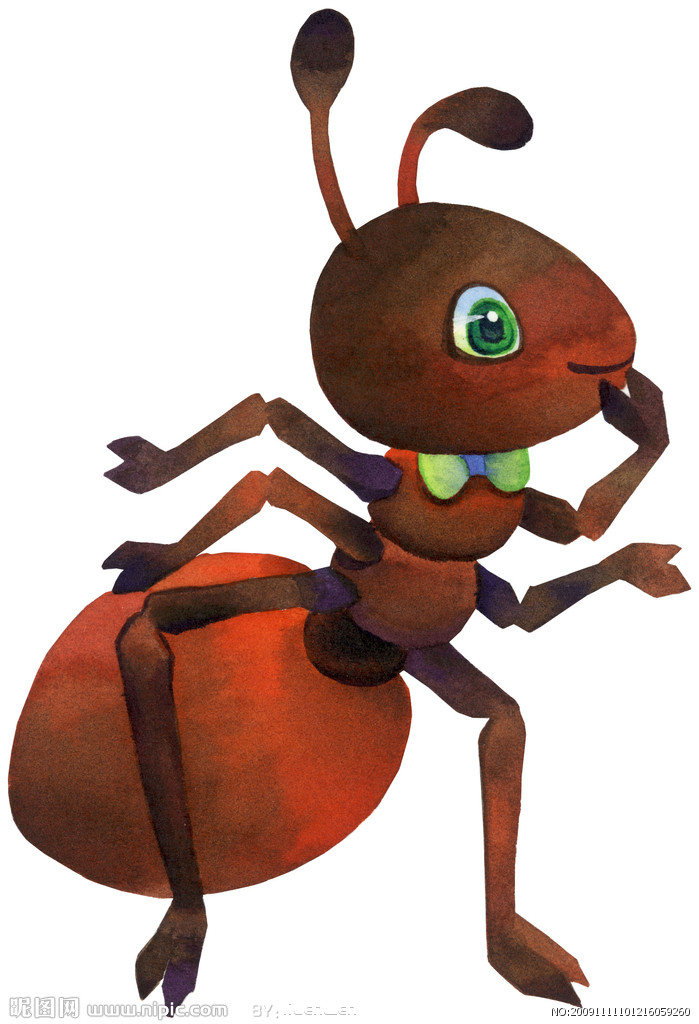 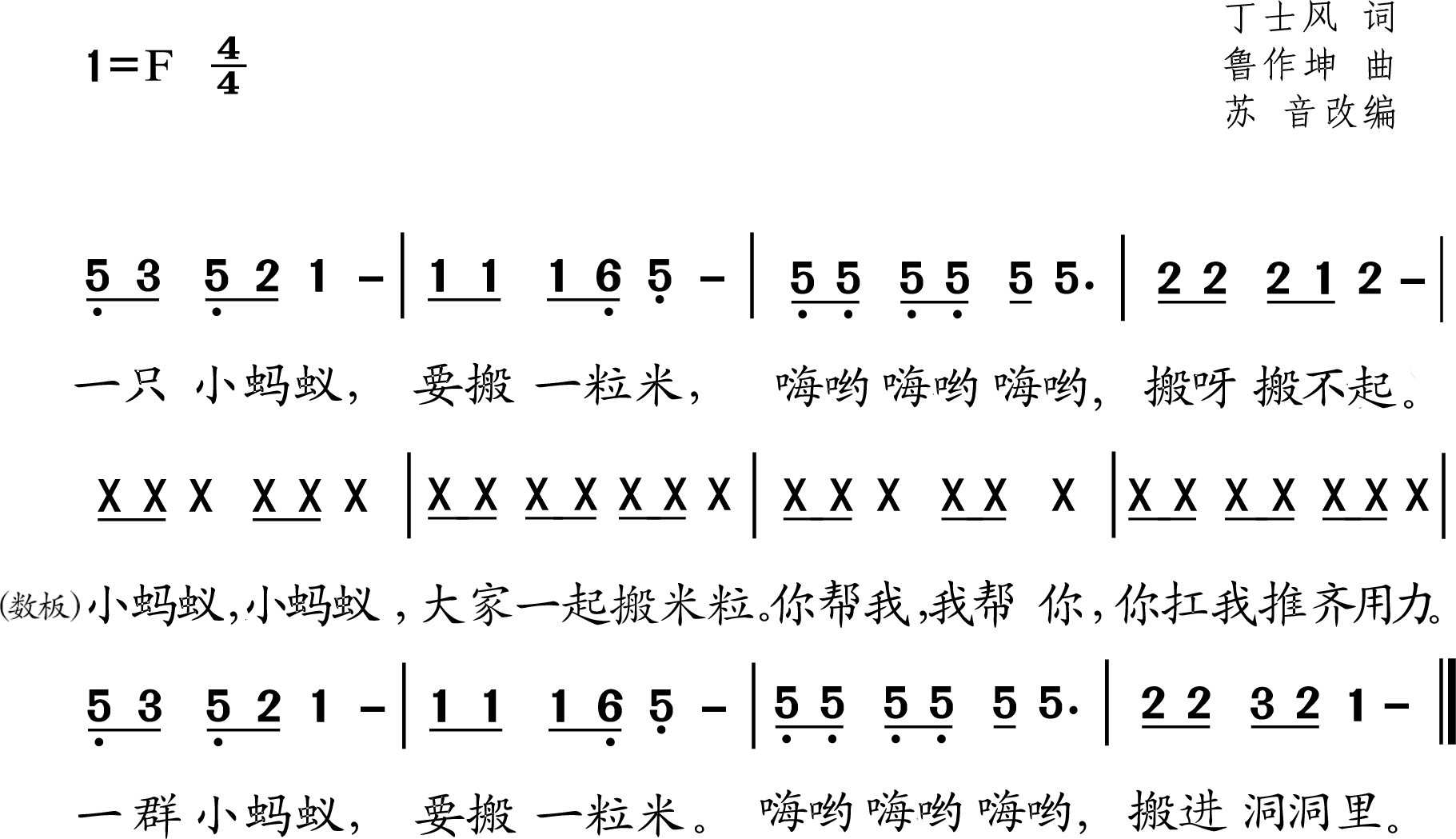 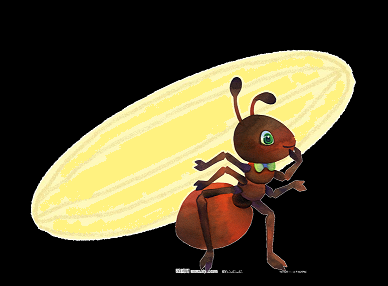 嗨
嗨
嗨
嗨
哟
哟
哟
哟
嗨
嗨
嗨
嗨
哟
哟
哟
哟
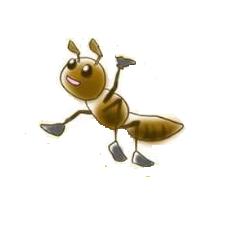 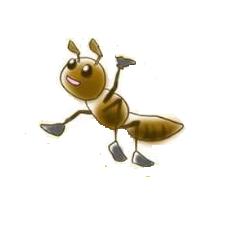 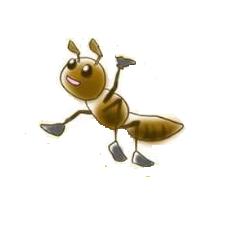 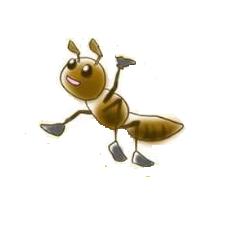 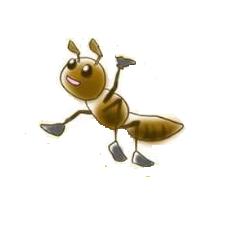 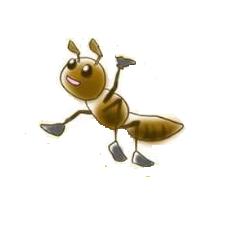 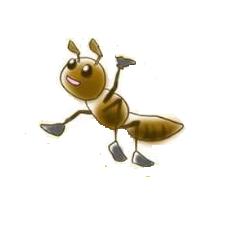 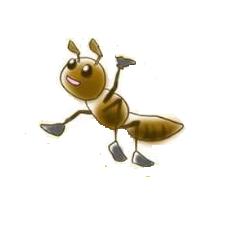 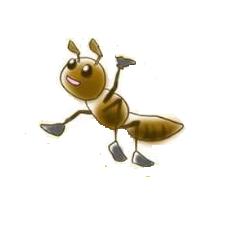 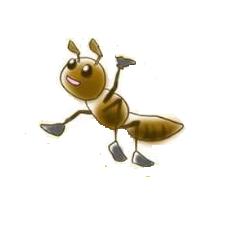 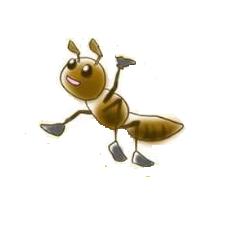 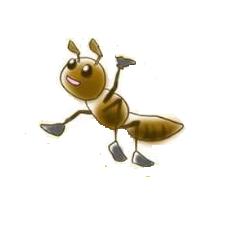 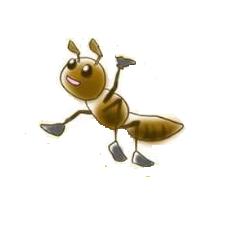 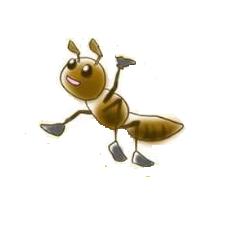 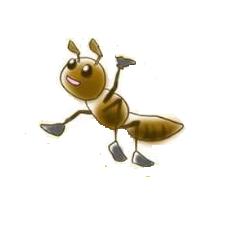 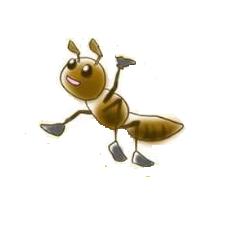 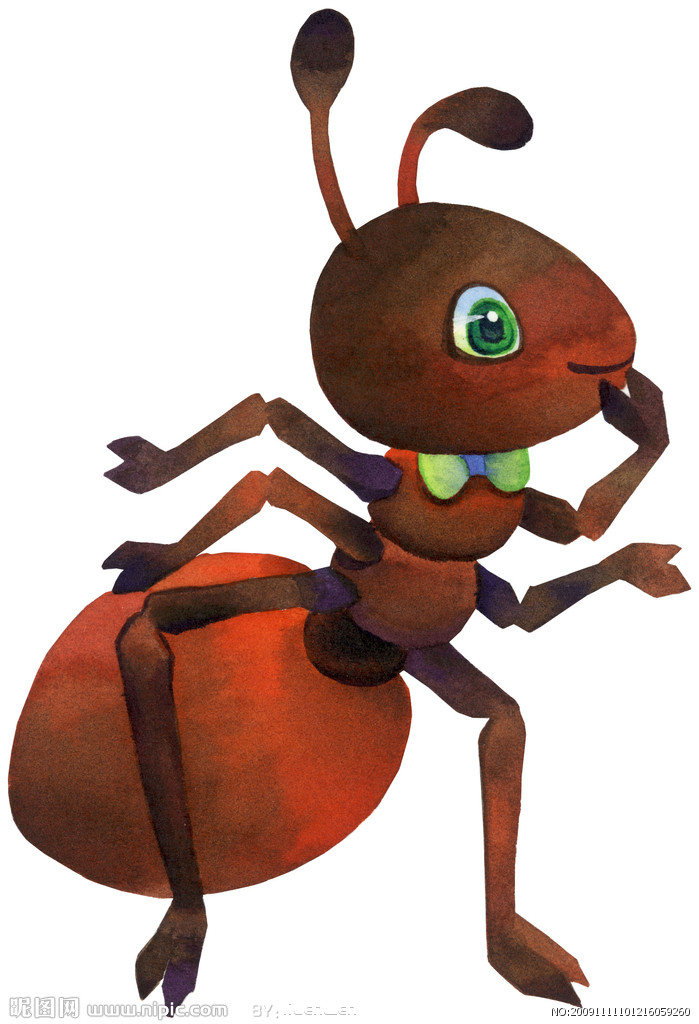 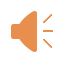 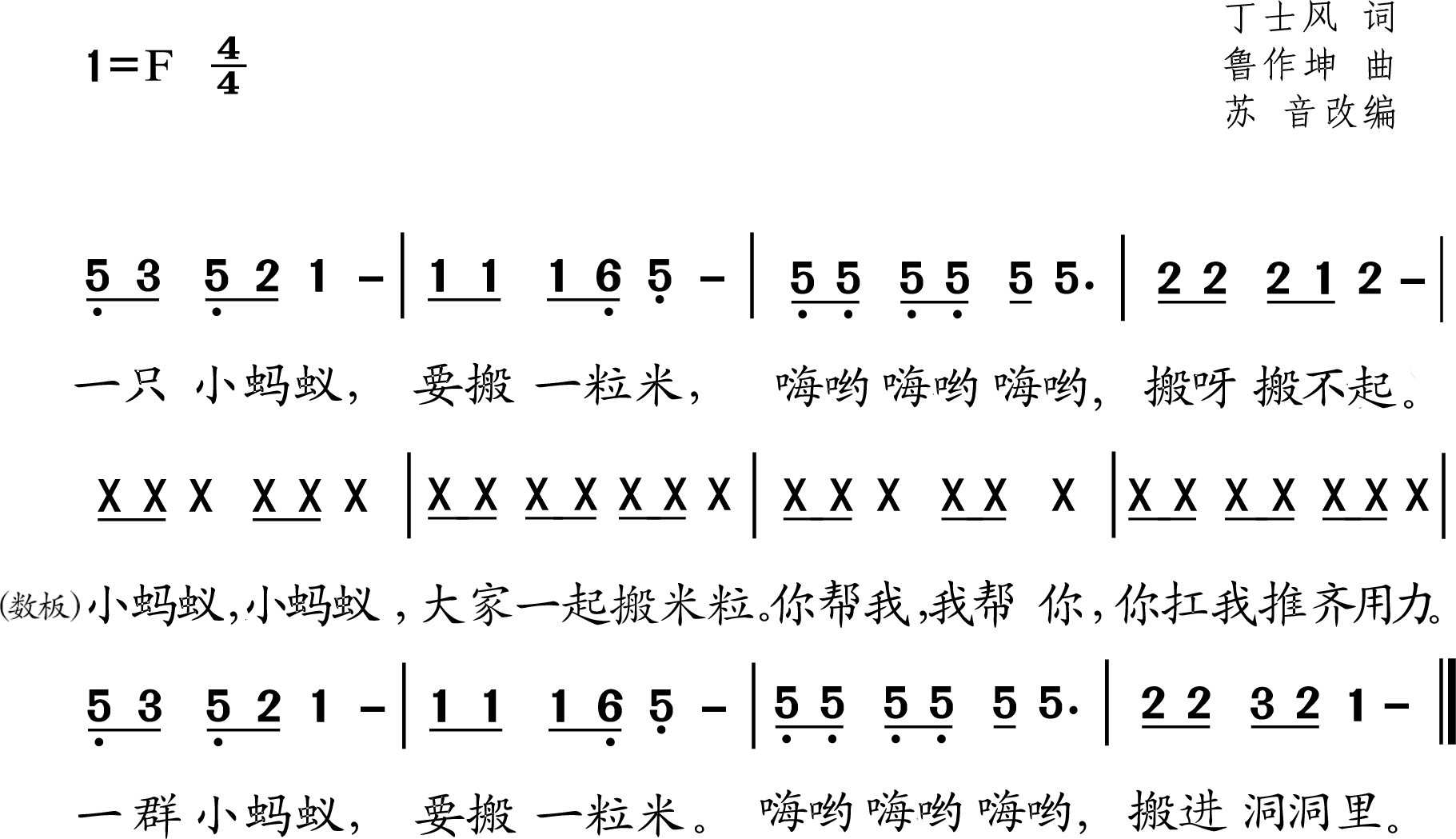 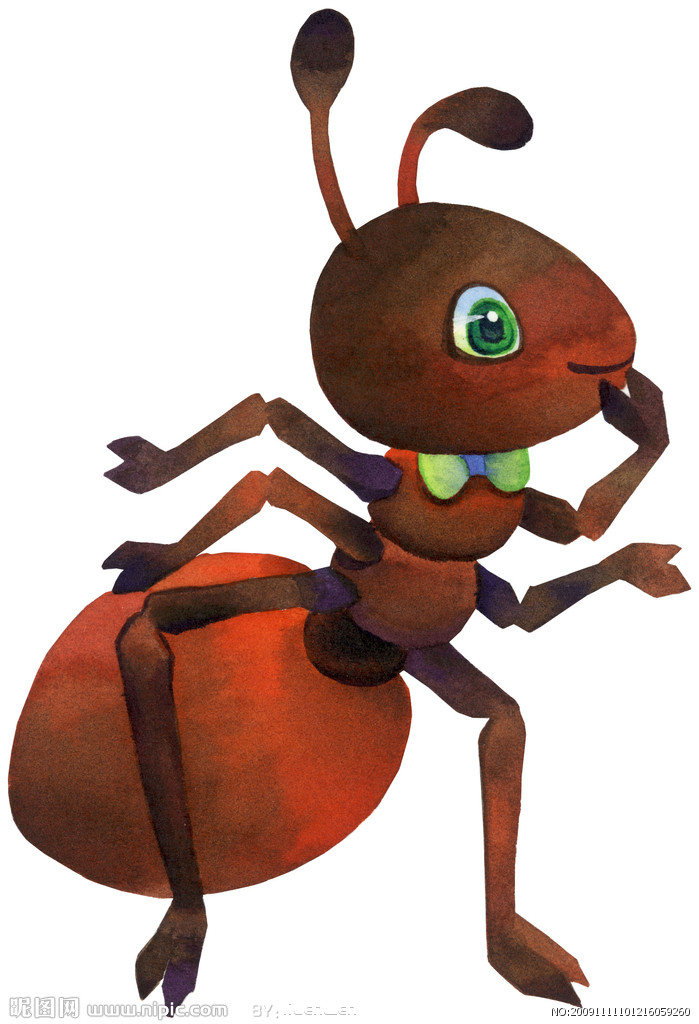 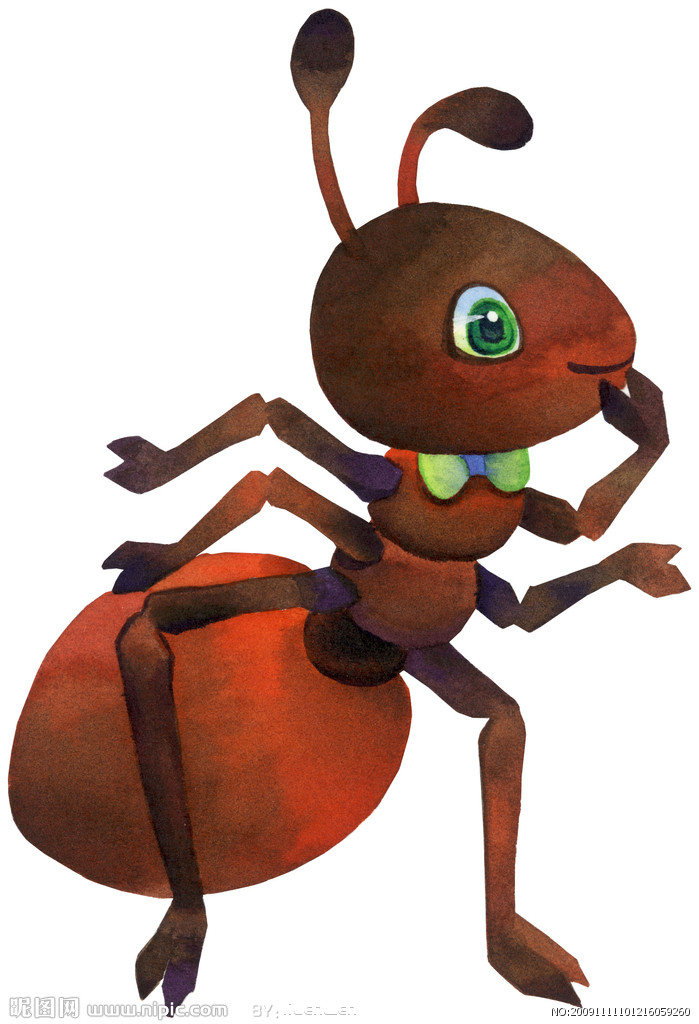 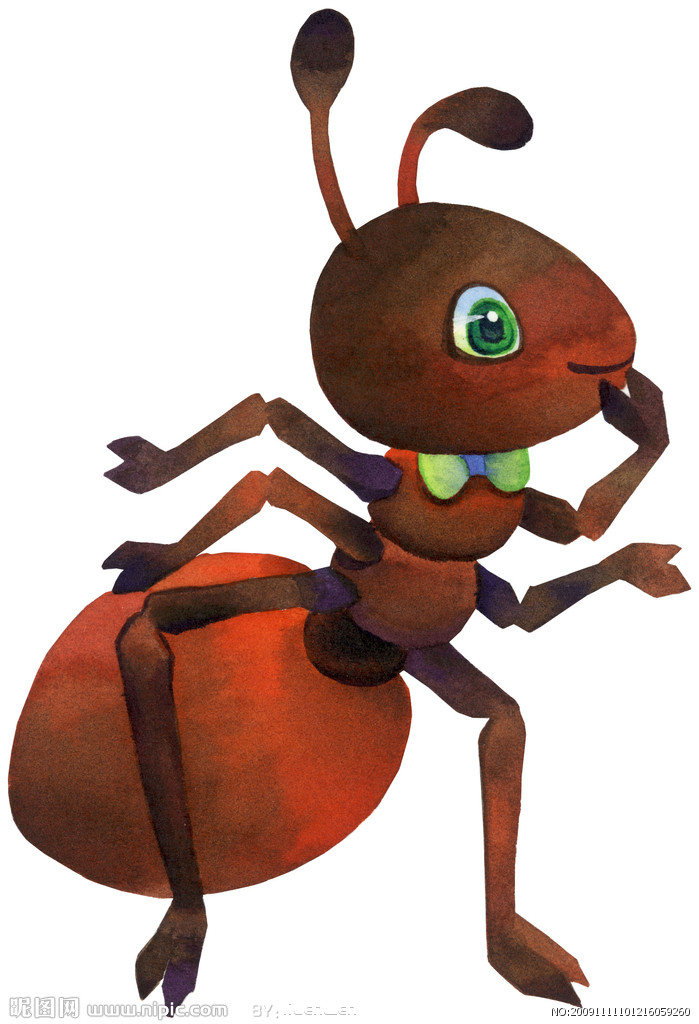 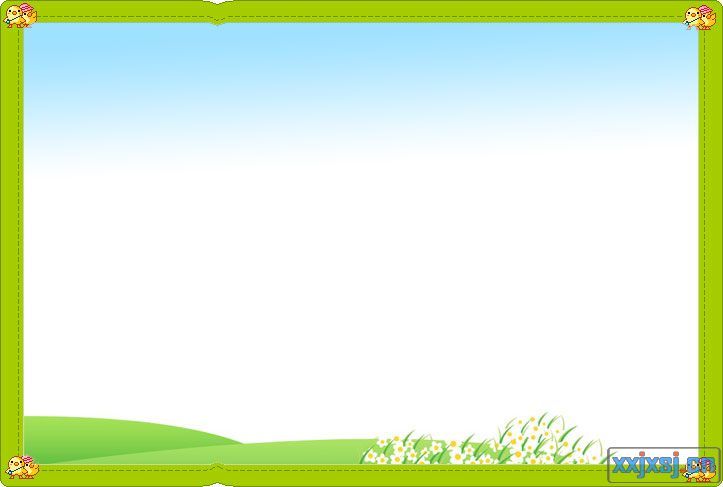 蚁
搬
米
小
蚂
粒
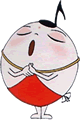 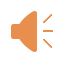 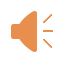 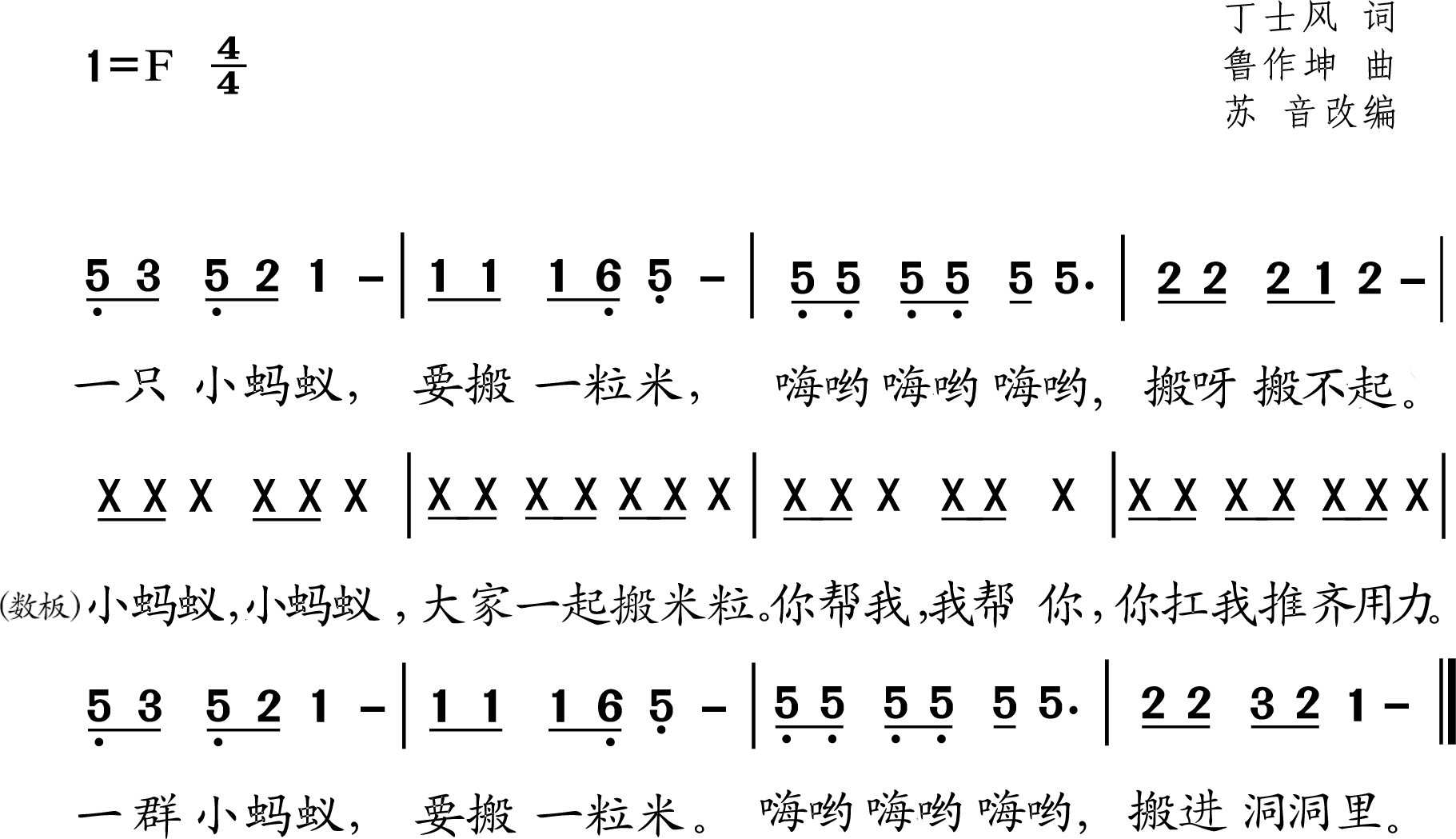 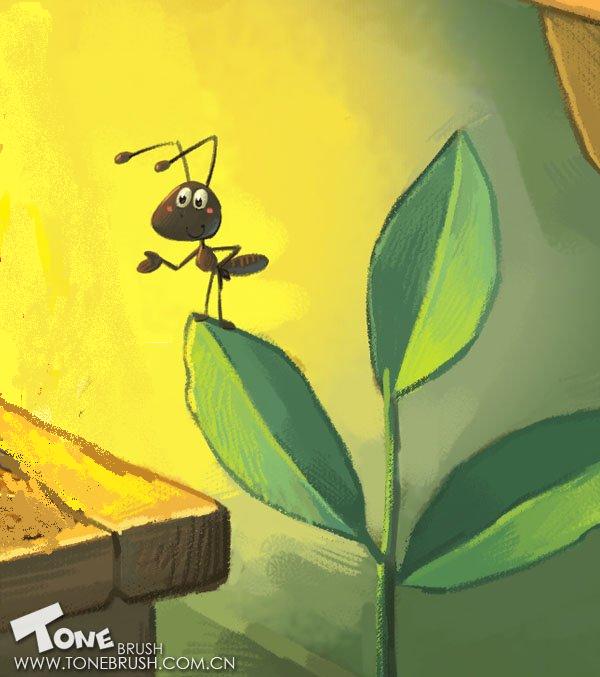 合作表演：
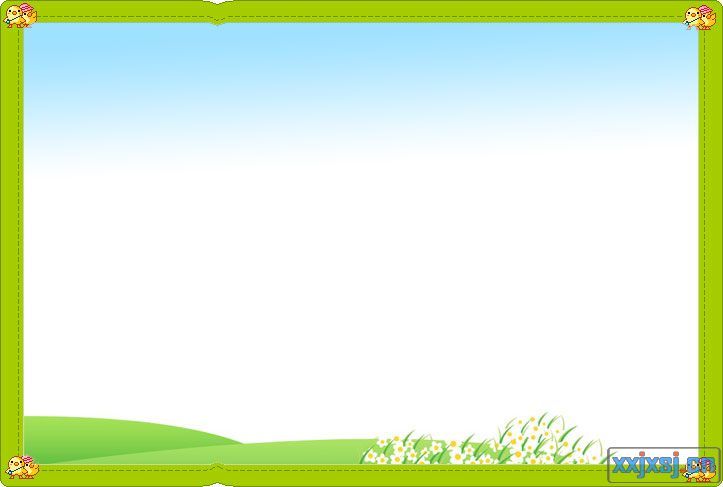 蚁
搬
米
蚂
嗨
嗨
嗨
嗨
嗨
嗨
嗨
嗨
哟
哟
哟
哟
哟
哟
哟
哟
嗨
嗨
嗨
嗨
哟
哟
哟
哟
粒
小
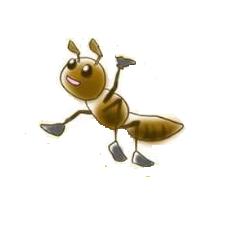 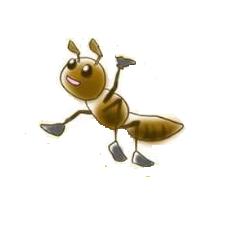 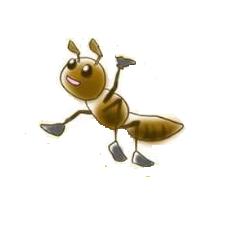 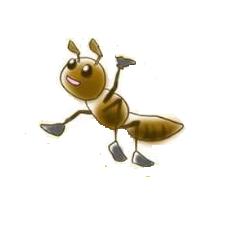 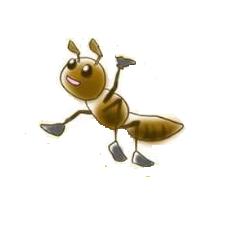 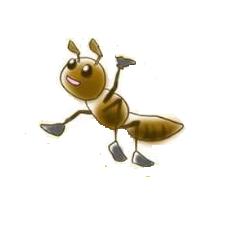 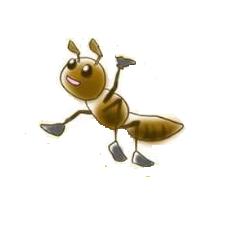 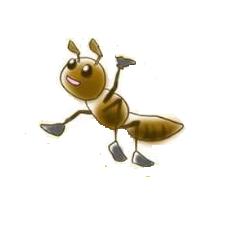 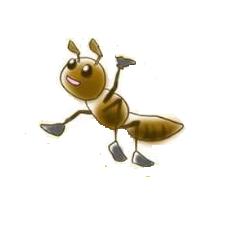 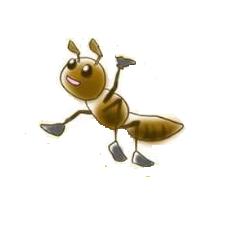 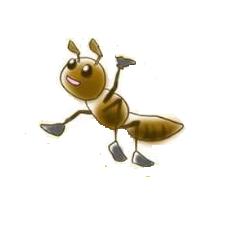 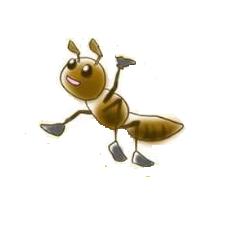 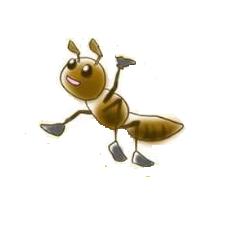 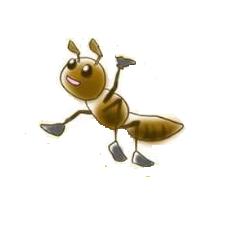 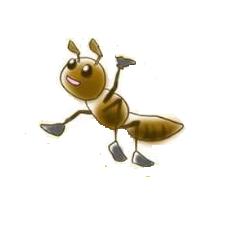 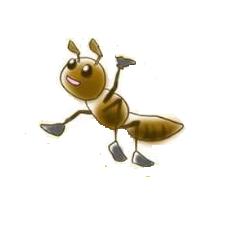 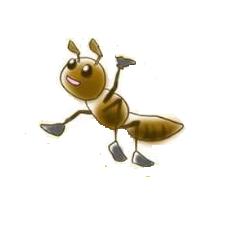 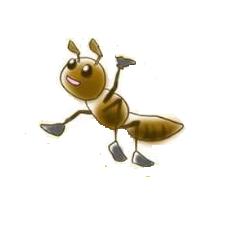 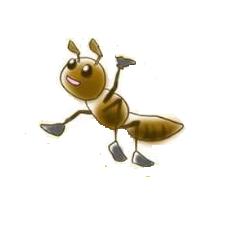 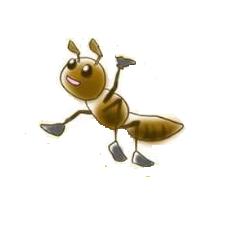 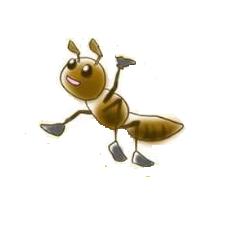 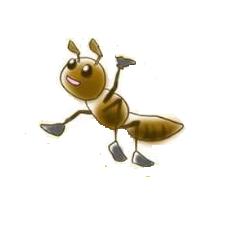 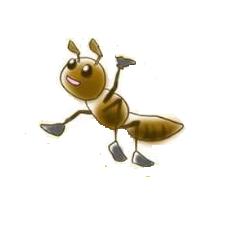 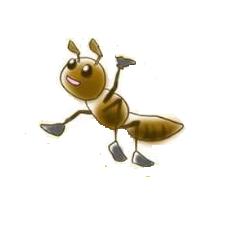 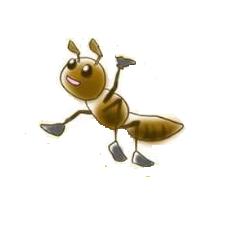 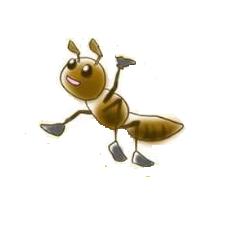 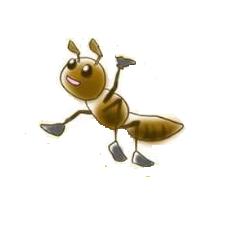 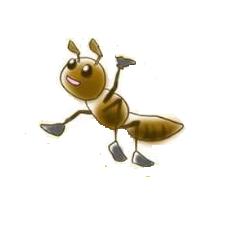 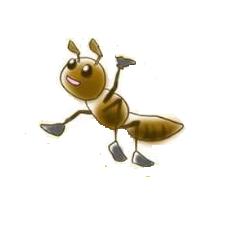 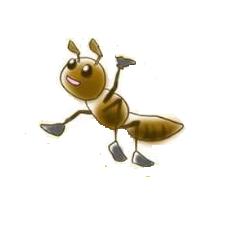 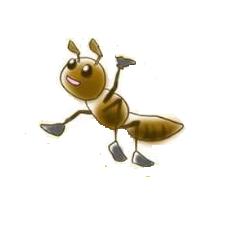 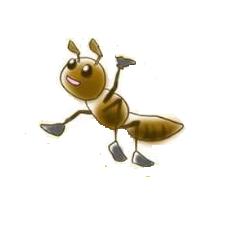 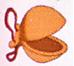 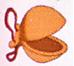 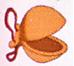 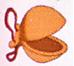 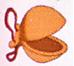 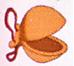 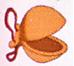 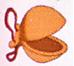 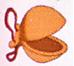 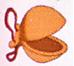 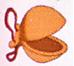 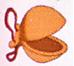 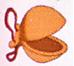 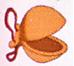 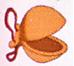 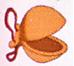 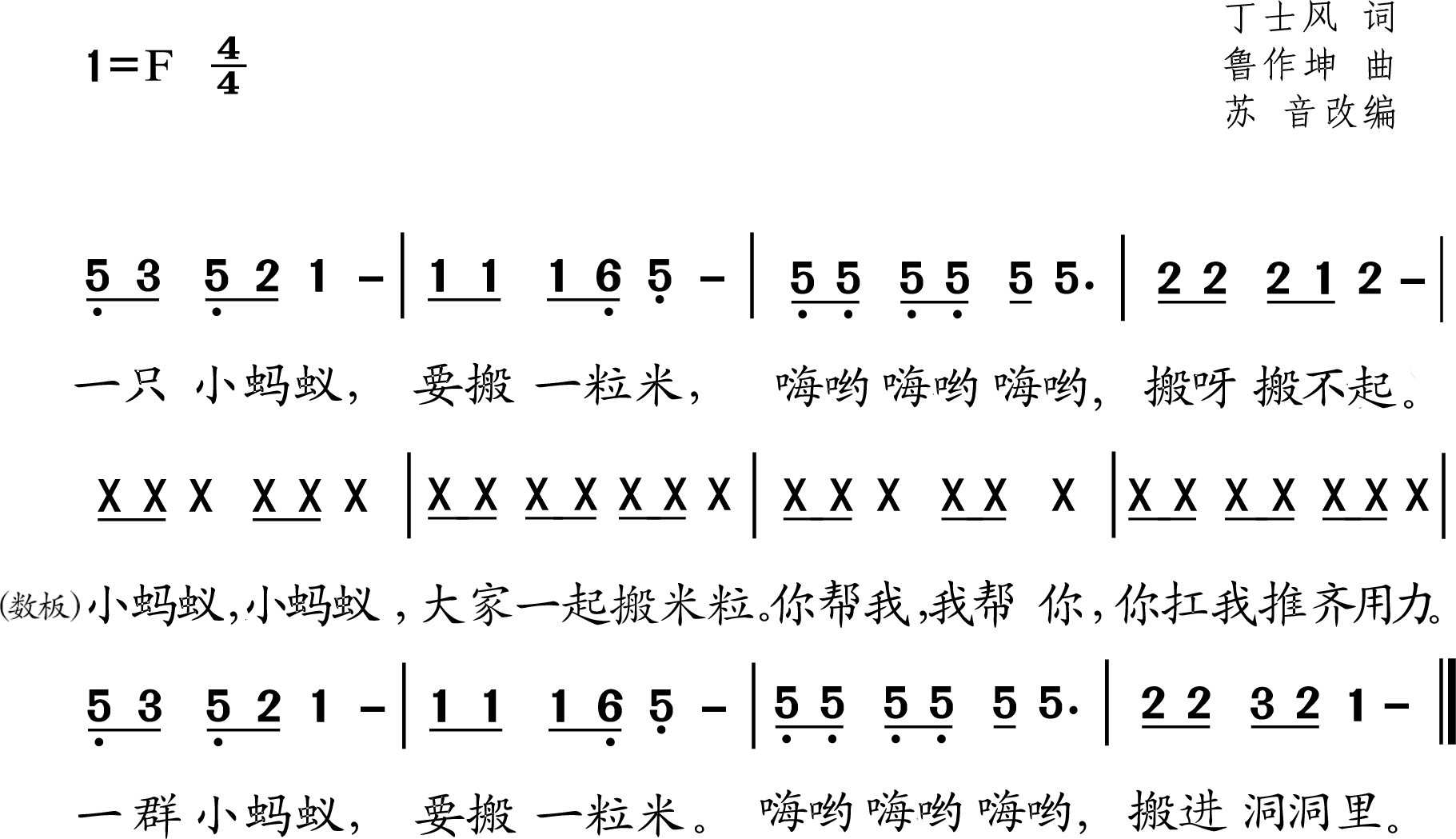 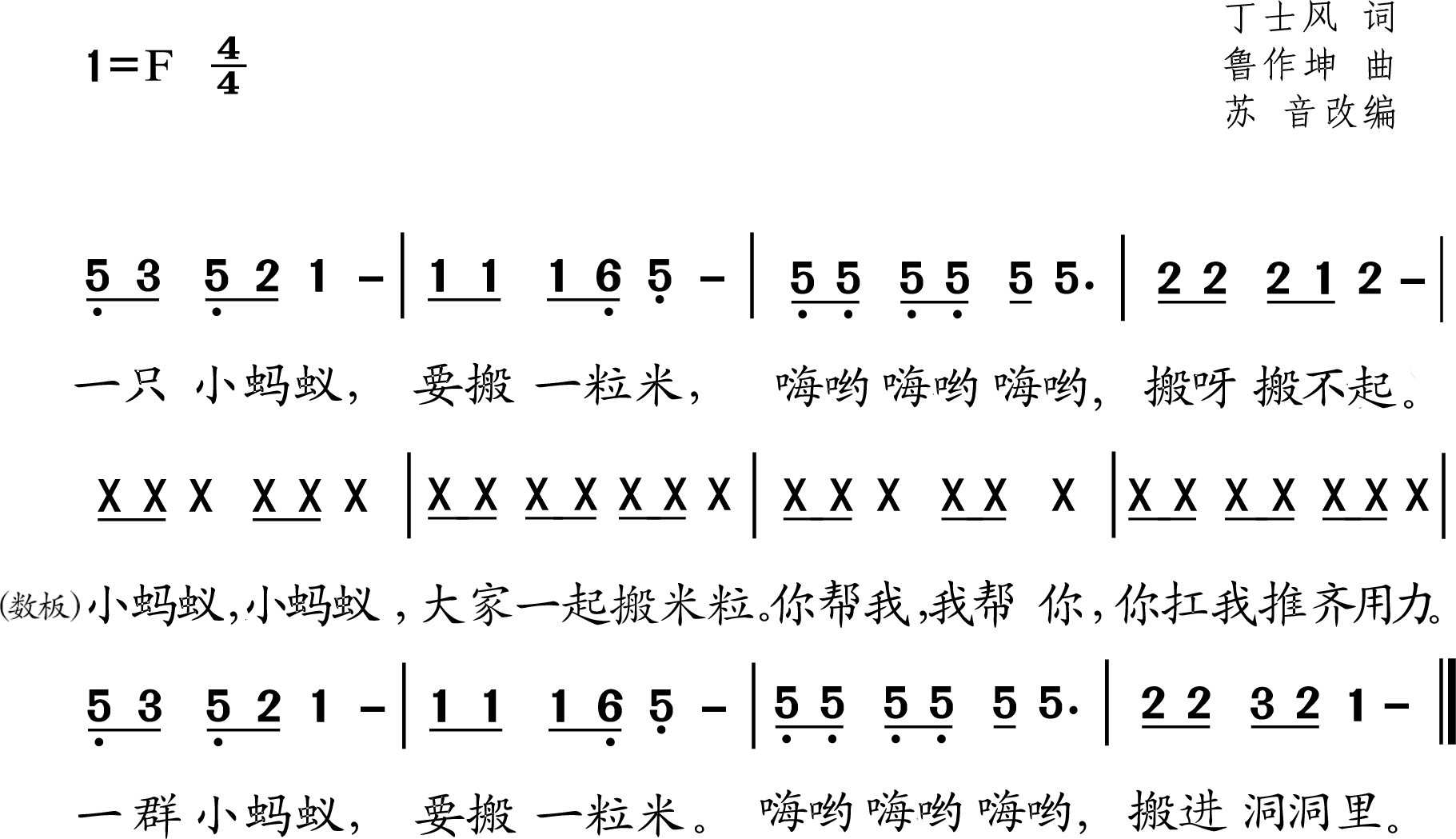 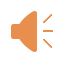 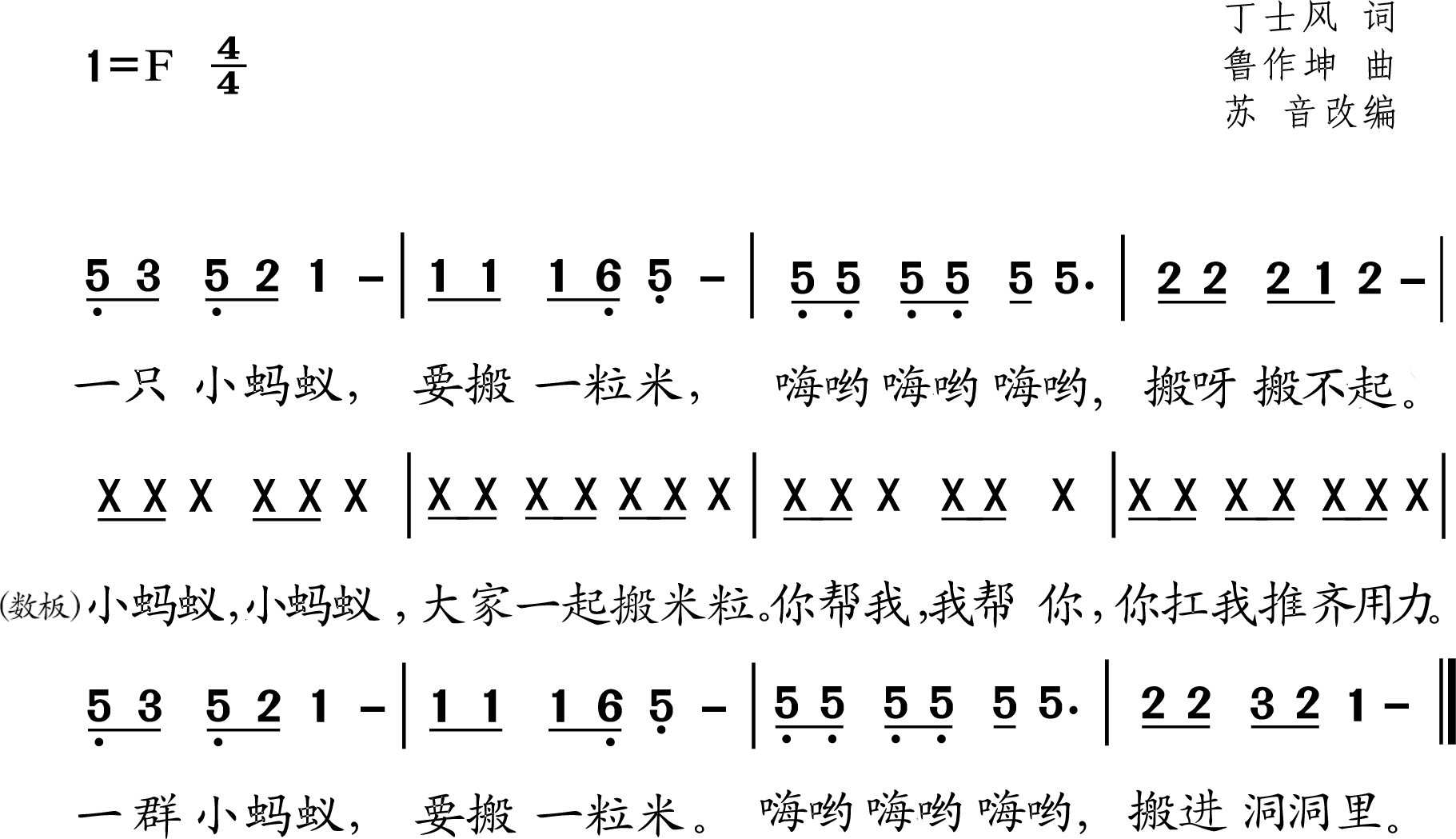 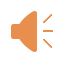 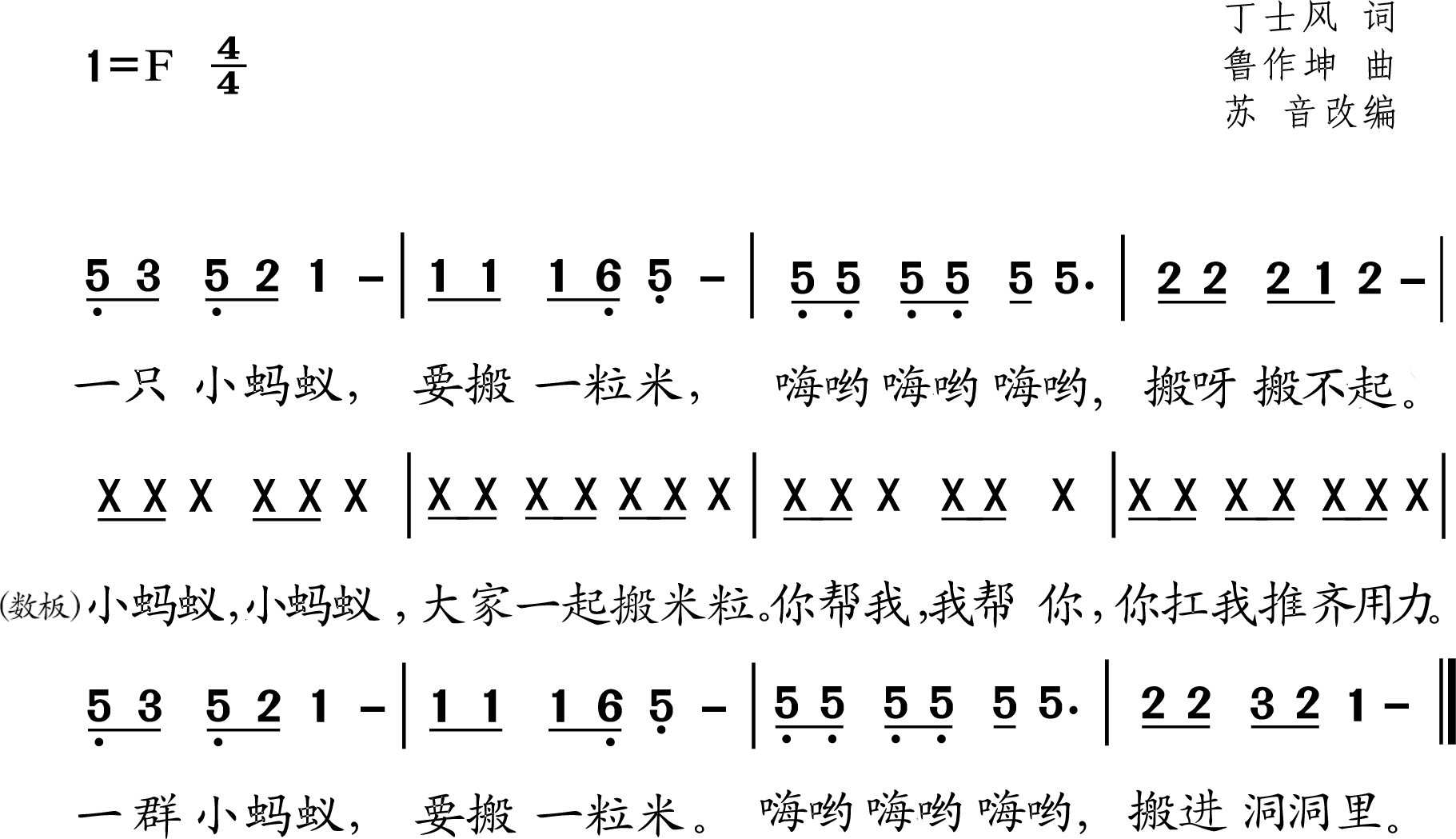